Blue Dragon Academy
Parent Handbook
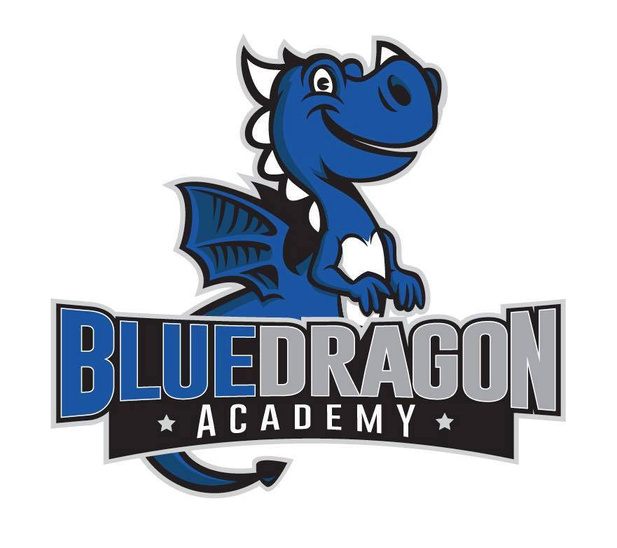 701 1ST ST
GARRETSON,SD
605-594-KIDS (5437)
Cell: 605-321-9802
Director- Heidi Fink
Assistant Director- Journey Anderson
Childcare Supervisor- Kelli Schleuter
*State Code are identified throughout the handbook. Example 67:42:10:14
Most codes can be found at www.dss.sd.gov

Blue Dragon Academy dose not discriminate based
 on race, color, religion, gender, 
national origin, physical disability,
 or any other circumstance protect by law. 
Revisions made: 10/15/2024
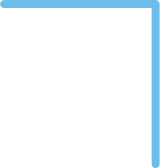 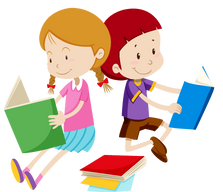 PARENT HANDBOOK ACKNOWLEDGEMENT
Welcome
We are delighted you have chosen Blue Dragon Academy to fulfill your childcare needs. Caring for your child is a responsibility we take very seriously. It is our goal to provide a loving atmosphere that emphasizes the development of the whole child; mind, body, and spirit. We have qualified teachers and staff who provide quality childcare and education for our children.

BDA's parent handbook is used to outline the center's expectations, policies, and procedures that all families must understand and comply with. You have received this handbook as a partner in your child’s development at BDA. 

Please take time to read this handbook, as it will answer many of the questions you may have concerning our policies and procedures. Our goal is to supplement your parenting and support you in your role as a working parent. We encourage you to become an active participant in our school activities and programs we offer. If you have any questions, concerns or problems, feel free to talk to your child’s teacher or the center’s director. We want the best for you and your child.
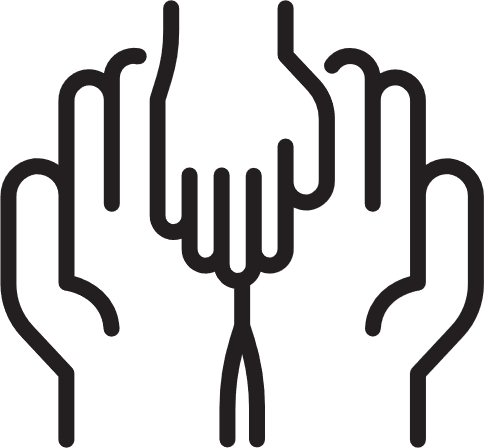 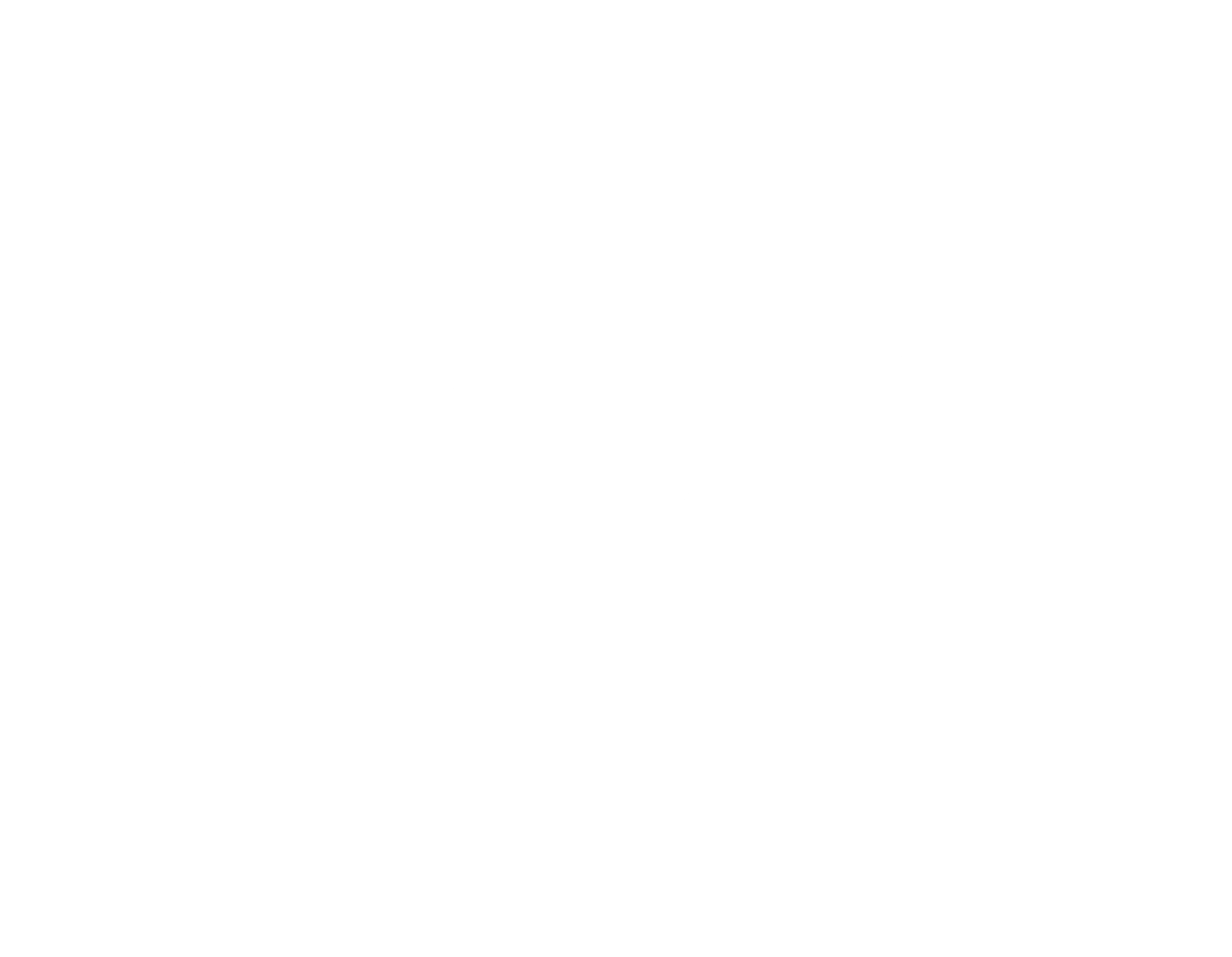 OUR PHILOSOPHY
At Blue Dragon Academy, we believe each child has the potential to bring something unique and special into the world. By having a respectful and caring bond with both the student and the family, we can create a strong foundation for a wonderful early childhood experience for our students. Through active exploration of the world around them, play, interaction with others, memorable experiences, and hands-on learning activities, our students’ development and growth occur every second of every day. Our mission is to provide a safe, nurturing, exciting, and quality learning environment for all. Our love for children is why BDA and why we remain open to this day. Committed to the families we serve, we strive to give parents the feeling that their child is in the care of the most loving, knowledgeable, and thoughtful childcare providers each day. Children deserve to feel special, loved, adored, and cherished. They deserve to participate in experiences that will change their lives and BDA promises to provide the environment to make this come true!
We believe that the family is the most important part of a child’s life. As partners to parents in their child’s care, we realize the importance of providing an atmosphere of open and honest communication, information, cooperation, and support. We will serve as a resource to families as the children grow into self-sufficient, dependable, and competent adults.
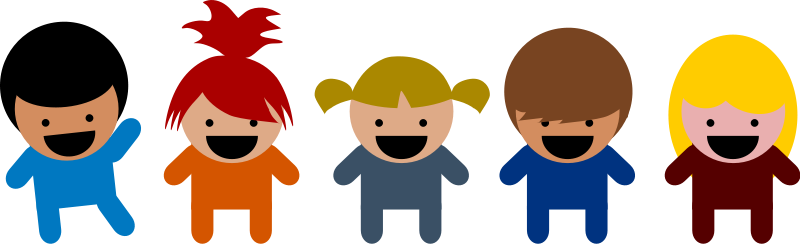 WHO ARE WE?
MISSION STATEMENT
We strive to provide the Highest Quality Childcare and Educational Service that promotes and enhances each child’s development, while assuring our parent’s peace of mind in the care and service we render.
 
BDA provides a safe, nurturing and developmentally appropriate program which fosters active learning, support for the whole child, and a child friendly environment.
 
We foster innovation.
We embrace teamwork.
We strive for excellence.
We respect and support families.
We commit to service at all levels.
We respect and appreciate diversity.
We actively listen and seek to understand.
We communicate openly and productively.
We use resources creatively and responsibly.
 
A Blue Dragon Academy vision is to be recognized as an outstanding childcare center.
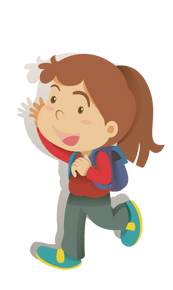 OUR VISION
Our vision is to provide a community where all children feel respected, loved, and encouraged to become the best person they can be. Our vision is the backbone of BDA, supporting children to develop into their fullest and greatest potential. 

Our vision consist of the following but are not limited to:
        Quality – We believe every child deserves excellence in early learning programs and services to make a difference in their lives and our community.

        Inclusion – All  children are included in our learning environment. We welcome all with open arms and love in our hearts. 

        Respect – Respect is essential in building relationships with children and families that last a lifetime. Respect is a key component of our work as it helps to optimize the talents and diversity we bring into  BDA  as partners in the child’s growth and development. 

         Accountability – We pride ourselves on providing open communication with all parents. This allows us to be transparent, open, and honest with one another and, in turn, provides the best environment for children at home and at BDA. 

          Teamwork – The combined action of the childcare providers and the families working together provides an effective and efficient working relationship. By acting together as a team, we are working toward the best interests of our common cause, which is for our little ones!
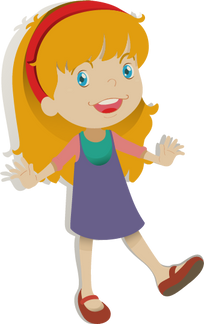 OUR GOALS
Blue Dragon Academy's goals provide us a path to our desired outcomes for our students. These goals provide direction and motivation for the quality of care and education we provide.
1. To provide a wide variety of developmentally appropriate practices that children   
    learn and develop from and enjoy.
2. To provide a flexible, calm, and nurturing environment where affection is given 
    freely and from the heart.
3. Independence is encouraged, and expectations are clear for all. 
4. To meet the physical, emotional, and social needs of  children. 
5. To provide an atmosphere of respect for self and one another. 
6. To provide opportunities for cooperative play. 
7. To create a happy, warm, and exciting environment that is inviting, comfortable, 
    and manageable for the children.
8. To support a caring staff who show genuine respect, love, and encouragement for 
     the children.
9. To offer children individual guidance based on careful observation of each child’s 
    needs and keeping with parent/guardian direction.
10. To ensure the safety and welfare of all children
PROGRAMS
We will accept children 4 weeks-11 years. Our infant through 5-year-old programs are designed to meet the developmental needs of each age level. Opportunities are provided to promote fine and gross motor skills, cognitive, social, and emotional development. Our play-based learning style will provide age-appropriate materials for creative art, music, language, math, science, sensory, and dramatic play.
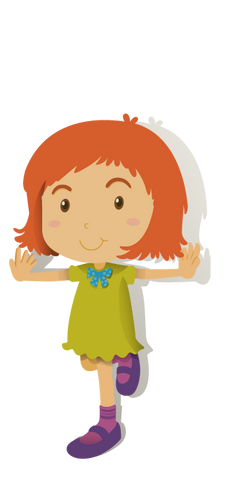 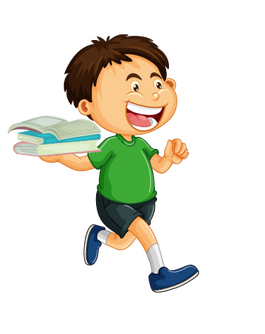 A LOOK INTO OUR PROGRAM
A full day program includes structured activities, gross motor activities, breakfast, snack (a.m. and p.m.), lunch, rest time, free play and small group time/alone time.
Operational Hours
Blue Dragon Academy hours are 6:00 a.m. to 6:00 p.m. Monday through Friday, with opening/closing hours tentative to change based on daily schedules.

Holiday Policy- BDA will be closed New Year’s Day, Good Friday, Friday before Memorial Day for staff training, Memorial Day, Independence Day, Labor Day, Thanksgiving Day and the day after Thanksgiving, and Christmas Day. Weekly tuition will still be the same these weeks.. Christmas Eve we will close at 12 p.m. and New Year Eve at 3 p.m. We must have at least 10% enrollment on Christmas Eve to open. If the holiday falls on the weekend, BDA will be closed either preceding Friday or following Monday. *Subject to Change at Discretion of Director/Assistant Director. *2025 BDA will be closed Friday before Memorial Day and Labor Day for Inservice. 

Teacher Work or Inservice Days: Friday before Memorial Day and New Year’s Eve 12pm-4pm. If New Year’s Eve falls on a weekend, Friday before Labor day will be used for Teacher Work Day. (Changed 10/17/24)

We will close early on Halloween, Wednesday before Thanksgiving, Friday of Homecoming, New Years Eve, Christmas Eve, Friday before Labor Day, and July 3; in addition to late openings on July 5th and December 26th. *Subject to change at Discretion of Director/Assistant Director.
LICENSING
The Blue Dragon Academy is licensed through the Department of Social Services of South Dakota.

The Blue Dragon Academy participates in the food program through USDA.
WHAT WE DO AND WHAT WE BELIEVE
At Blue Dragon Academy, we believe each child has the potential to bring something unique and special into the world. By having a respectful and caring bond with both children and the family, we can create a strong foundation for a wonderful early childhood experience . Through active exploration of the world around them, play, interaction with others, memorable experiences, and hands-on learning activities,  development and growth occur every second of every day. We strive to have the utmost respect and love for all children who walk through our doors. We are a family!
DESCRIPTION OF AGE GROUPS
Giraffe
This age group begins at 1 months to 12 months old.
In our infant classroom, we have a daily flow that your little one is sure to love. No matter what their individual needs are, we come together as a team to ensure that every baby is nurtured, cuddled, and adored throughout the day. We love spending time together for story time, outside walks, and learning sign language. Our little explorers also get to indulge in sensory exploration and creative art, which encourages their natural curiosity and creativity. And, of course, we can't forget about the music and wonderful stories we share! Our weekly themes are always exciting and engaging, We are here for your little ones whenever they need us, and we can't wait to share all these wonderful experiences with them!
Elephant
This age group begins at 12 months to 24 months old.
Welcome to our Toddler Classroom! Our little ones are always on the go, eager to explore and learn through their senses. We provide a daily schedule that includes group time, outdoor play, meals and snacks, nap time, and the most exciting part of the day - playtime! Our group time is filled with age-appropriate books and discussions about our day and feelings. We talk about our day, how we feel, and what it means to be together in our bright and warm classroom.  We embrace nature during outdoor playtime and enjoy the beauty around us. Our weekly themes encourage the exploration of shapes, colors, families, and kindness. We love to sing and play, making our room full of warm energy and positivity. Come and join us in our bright and welcoming classroom, where learning is fun and stimulating for our little ones.
ALLIGATOR
Our alligators room is the ages of 2 and 3 year olds.
At our center, we see our older toddlers as little explorers. We believe that every little thing around them can be a source of excitement and learning. From dancing to counting numbers and recognizing letters, we inspire our toddlers to embrace the world around them. Socialization is a key element in this age group as we encourage sharing, using manners, and taking turns. We have fun singing songs that teach us about the day, month, year shapes, colors and number. Little hands enjoying art projects and having the freedom to create something new with an abundance of materials fills our hearts with joy. Science projects are always a hit with our little ones, too; watching their eyes fill with surprise when they see a discovery is what makes it all worth it. And, of course, we never miss a chance to enjoy the outdoors and play. We're here to nurture, inspire, and create lifelong learners.
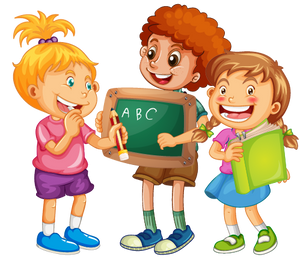 Tiger and Monkeys
This age group starts at 3 years old and prepares the
students for kindergarten.
Welcome to the exciting world of social-emotional growth! Here in this age group, we believe that every child is a unique and beautiful individual. We focus on exploring who we are and how to work together to conquer objectives by ourselves and in a team. Writing our names, learning to read, and exploring phonics are just some of the wonderful things we enjoy in our daily classes. But that's not all. We love to dive into extreme science projects that make us say “WOW!” and our sensory bin helps enhance the learning theme we are studying that week. Plus, we often have guest speakers and love exploring the community to supplement our learning. Getting outside to move our bodies and strengthen our fine and gross motor muscles is also a top priority for us. This age group is the perfect preparation for the next grade, which is Kindergarten! Rest assured that your little ones are well on their way to a successful journey into the older ages.
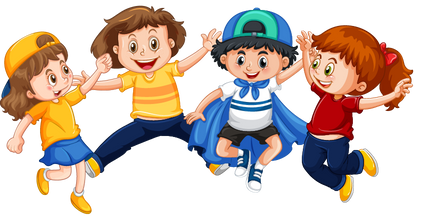 LIONS
Before and After School, No School Days, and Summer Break
In the Lion Room we focus on our social-emotional growth and kindness to all. We learn how to work together and how to conquer objectives by ourselves. We enjoy art projects, field trips, learning about the community we live in and how to help others. We love guest speakers and love exploring the community to supplement our learning and enjoy coming up with questions to stump them on our Blue Dragon Academy Channel we created. We have many great helpers in this age group, and we show them how to respect their environment and take care of things that are important to their daily routine. We love our summer when we get to spend the days outside hiking, swimming, and exploring.
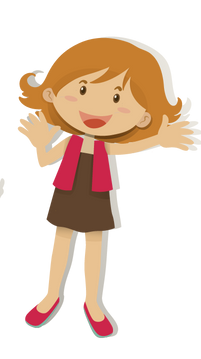 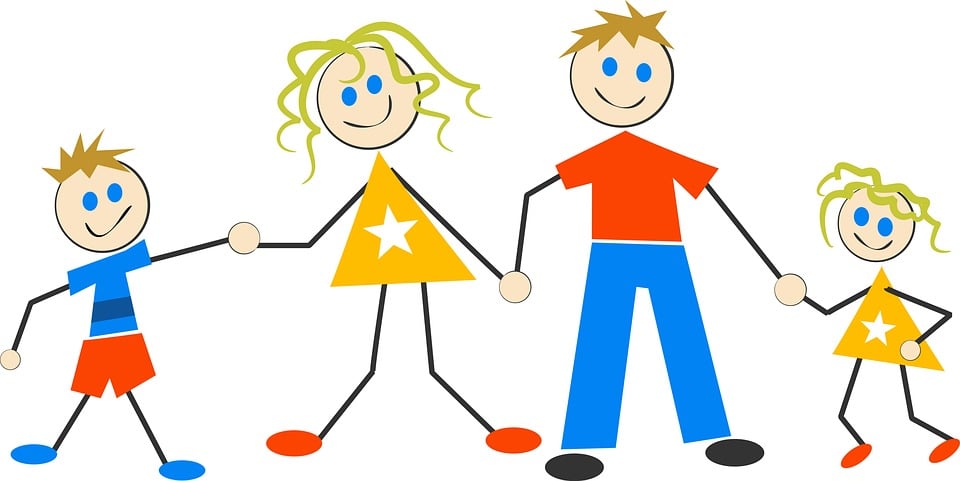 Drop-In Care- All Classrooms (Changed 10/17/24)

Blue Dragon Academy offers Drop-In care on a temporary basis. 
Drop- in cost is $65 per day/ per child. 
School Age Drop In-$25 before or after school only and if early out $35. 

Drop-in care is available when we have room for children and when we have adequate staffing. We cannot guarantee we always have opportunity but will try our best to have your little ones join us.
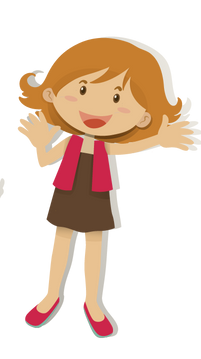 OUR CURRICULUM
DEVELOPMENTALLY APPROPRIATE CURRICULUM 
At BDA we provide our students with a developmentally appropriate curriculum that is based on South 
Dakota Early Childhood standards. NAEYC, which is the National Association for the Education of Young 
Children, defines developmentally appropriate curriculum as methods that promote each child's optimal 
development and learning through a strengths-based, play-based approach to joyful, engaged learning. We 
believe this to be the heart of our curriculum. Our weekly lesson plans are developed through our students’
interests and what grabs their attention. We do our best to meet every child’s individual cognitive and 
development level and encourage and inspire them to progress.
At BDA we also provide students with Frog Street Curriculum, LWOT which Learning without tears, and 
weekly readers. 

Language Development 
Our developmentally appropriate experiences and activities, such as book reading, singing, art activities, 
games, and journal, represent meaningful learning opportunities that incorporate early literacy concepts 
and handwriting in various forms. Language development skills are developed through exposure to letter?sound connections, combining those sounds into meaningful words, and putting words together into 
sentences to communicate our thoughts, feelings, and ideas. Our language activities foster your child’s 
handwriting abilities, phonological awareness, vocabulary, alphabet letters knowledge, and narrative skills. 

COGNITIVE DEVELOPMENT: Science, Math and Social Studies 
Cognitive development is how children gain knowledge, skills, and problem-solving, which help them to think about and understand the world around them. 

Math 
Early math skills involve children learning the basic concepts of numbers, counting, simple addition, and subtraction. We begin with learning how to count one by one using manipulative materials. We also learn how to recognize single and double-digit numbers, and once this skill is mastered, we learn how to add and subtract numbers. Visual representation is key as children learn how to build relationships between written numbers and represented items. Children also learn how to construct simple patterns and sort objects by color, shape, and size. 

Science
Science helps children develop an understanding of scientific concepts and develop inquiry skills. 
Scientific development in young children consists of children using their senses in order to observe, 
compare, measure, make predictions, classify, and construct hypotheses. Students are born natural 
scientists. Students are eager and curious to explore the world around them. At BDA our job is to nurture their scientific spirit and provide students with the opportunity to enhance their scientific 
exploration experiences in and out of the classroom!

Social Studies
Social studies learning begins as children make friends and participate in decision-making in the 
classroom. Then, it moves beyond the facility into the neighborhood and around the world. Here at 
BDA, we explore different cultures, places, foods, music, and backgrounds of all the beautiful people 
around the world. We take monthly virtual trips to different countries, where we interact with 
people who share insight into their traditional customs and culture.
Social/Emotional 
Children’s emotional well-being during their early years has a powerful impact on their social relationships. Emotionally healthy children are better able to establish and maintain positive relationships with adults and 
their friends. Children are learning to talk about their feelings and the feelings of others. Social-emotional development involves more than just expressing emotions. It involves taking turns, becoming independent, 
following routines, interacting more with peers than just verbal communication, engaging in meaningful relationships, controlling and managing emotions, and developing a positive and loving self-image. These skills are crucial for children’s successful participation in all aspects of life, in the facility and home experiences, and for their overall positive self-growth.

Physical Development: Fine and Gross Motor 

Fine Motor 
Fine motor skills involve movement of the smaller muscle groups in your child's hands, fingers, and 
wrists. While hand-eye coordination comes far more naturally to some, this is not true of all. 
Children learn how to control the muscle movement in their hands to obtain hand-eye coordination 
and more. There are specific ways we do this in the classroom, such as having your child use scissors, color, play with Legos, draw pictures, and more. These skills can turn into more advanced ones later, for instance, when your child decides they want to knit, play the guitar, or type on the computer!

Gross Motor 
Gross motor skills involve movements of the large muscles of the arms, legs, and torso. Kids rely 
on gross motor skills for everyday activities at the facility, at home, and in the community. It's these 
larger muscle groups that allow babies to sit up, turn over, crawl, and walk. By playing actively 
indoors and outdoors, each child develops muscle strength, endurance, agility, coordination, 
balance, and flexibility, as well as builds confidence and social skills.

SENSORY EXPLORATION 
Sensory exploration is a child's way of examining, discovering, categorizing, and making sense of the world. Here at BDA, the students participate in activities that allow them to explore different types of materials and enhance their senses through music, dance games, and sensory bin exploration. They learn about a variety of materials that smell, feel, and taste very differently!

ART, MUSIC, and EXPLORATION 
We encourage and provide opportunities for our students to explore creative expressions such as 
art, music, dancing, and drama. Creative arts engage children’s minds, bodies, and senses and allow them to explore their imagination, sense of movement, and rhythm. Teachers plan activities to introduce children to different kinds of art, media, music, culture, and dance to encourage the student’s development of creativity and imagination. Many opportunities are presented for exploration by playing with water, dirt, kinetic sand, many seasonal nature items, and various food items on the sensory table. The arts allow students to dive into different means of expressing themselves and have fun while doing so!
Curriculum Continued
The Frog Street Pre-K curriculum is a comprehensive, dual-language program designed to meet the needs of diverse learners while supporting developmental learning domains. This engaging, interactive curriculum celebrates the joy of learning as children travel down the road to success. We use Frog Street in our rooms starting with Giraffe all the way through to Monkey Room.  Our 3–5-year-olds enjoy a bi-weekly Scholastic magazine, My Big World with Clifford. These magazines provide seasonal, nonfiction topics that offer fun, interactive activities for the kids to do at BDA, as well as at home. Our 3–5-year olds use Learning Without Tears curriculum workbooks to practice readiness and pre-writing skills and develop crayon grip while participating in color, number and shape lessons. The child-friendly language and hands-on learning tools help make letter and number formation easy.

Revised 10-18-24
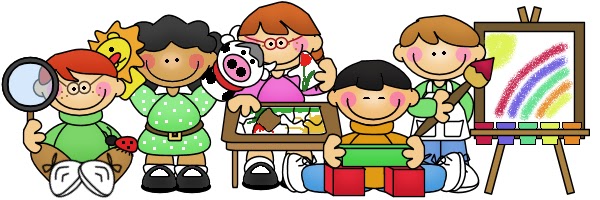 ADMISSIONS
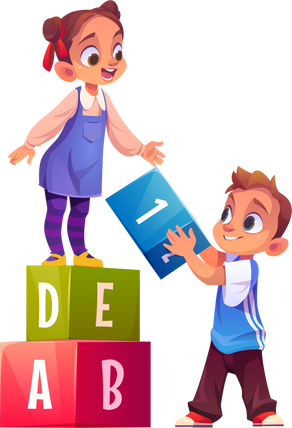 ENROLLMENT REQUIREMENTS
To enroll your child at BDA your child must be between the ages of 4 weeks-11 years of age.
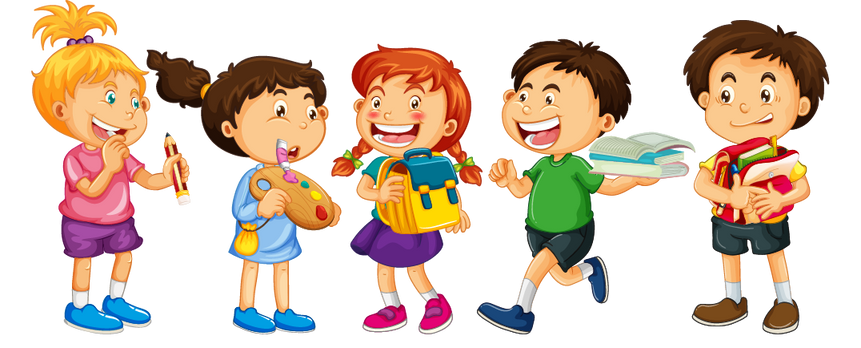 REGISTRATION DOCUMENTS
Parents must complete and return all required forms at least 
three business days before a child’s first day. The forms must be kept current. Any additions or changes must be reported to a director.

·Enrollment forms (filled out completely)
·Current Immunization Record
·Food Program Application
·Acknowledgement of handbook, fees, and policies
·Authorization, consent to treatment
·Signed Contract
**All items must have all information filled in completely before child can start. 
	Enrollment 67:42:10:14. 	
Health standards for childcare children.
ENROLLMENT FEES
Charges 67:42:10:10

One week's tuition will hold your child's spot for 3  months. No spots will be held until registration fee is paid. After 3 months, you are required to pay weekly tuition or forfeit your spot. Registration fees are non-refundable.
Exemption: Infant spot will be held 3 months after birth/hospital discharge.
As a licensed provider, we shall not discriminate in relation to admissions based on race, creed, color, national origin, religion or sex.
IMMUNIZATIONS
All children are required to have a complete, up to date immunization record on file at BDA. This is per our licensing regulations. If you have chosen not to have your child immunized, please ask the center director for an immunization waiver form. Immunizations may be waived for certain reasons. Please discuss this with the center director to determine whether you have the right to be enrolled and not have your child immunized. Parents are required to have a wavier on file in place of an immunization record, so that the center can maintain compliance with licensing regulations.
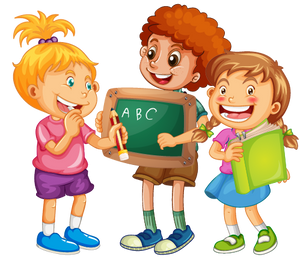 ANNUAL UPDATES
Annual update forms will be sent home in December with all families. Completed paperwork is due back 2 weeks after it is sent with parents.  If not completed and turned in, late fees(same as late payment fee) will be applied to your account.

BDA requires all parents/guardians of enrolled students to keep their child’s forms up to date with their current medical and emergency forms. It is the parent’s responsibility to ensure all school forms are current and updated.
WAITLIST INFORMATION
To join BDA’s waitlist, parents/guardians must complete a waitlist  form online. Parent's will be contacted once a spot becomes available for their child. Parents will have 24 hours to make decision about enrollment, before spot will be offered to next person on list. 
Once spot is accepted, registration fee is due to hold spot.
SIBLING ENROLLMENT PROGRAM
BDA requires advance notice of three- six  months for the placement of a sibling into our program. Siblings are given priority into the school but are not guaranteed a spot. Families receive a 20% discount on the lowest sibling’s monthly tuition.
DISCOUNT
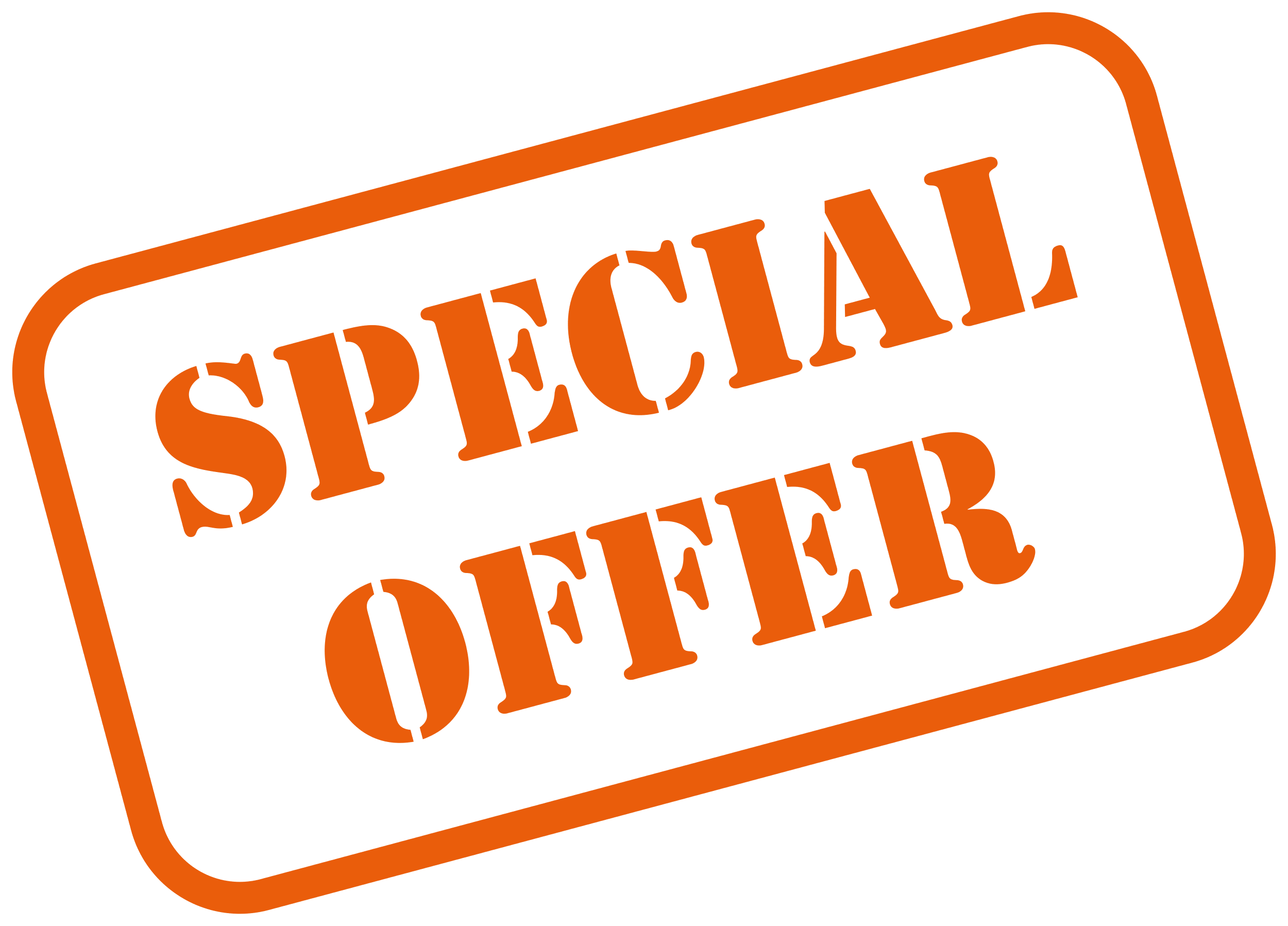 20 % off sibling discount 
(discount applied to 
oldest child in care.) 
Exception: Lion Room (school age) during school year will not receive sibling discount. 
-
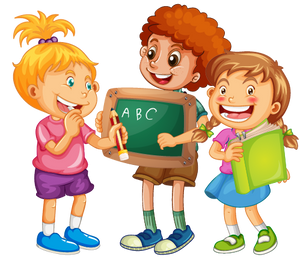 SUPPLIES
All items brought to the BDA must be clearly labeled with the child’s name.
Diapers, Wipes, Ointment
One set of extra clothing (2 sets if child is under 24 months old and 3-4 if potty training)
Nap mat for Elephant, Alligator, Tiger and Monkey classrooms (rollup with blanket attached)
Clothing appropriate for outdoor weather
Bag to store all hats, coats, gloves, and snow pants in (state requirement)
Toothpaste and toothbrush
Tiger and Monkey Room will have school supply cost/ list at beginning of the year.
Giraffe room has specific list for infants.
Slippers in fall/winter 
Infants  4-5 Bottles,  Pacifier, Swaddler , Diapers, Wipes, Formula/Breast Milk
Fee will be charged in April for sunscreen for all children enrolled at center
If children have skin sensitivity to provided sunscreen, parents are required to provide. (Prior notification needed before charged for sunscreen)

All children must wear socks and shoes. In the winter, we request that children bring slippers or another pair of shoes to wear in the center.
-
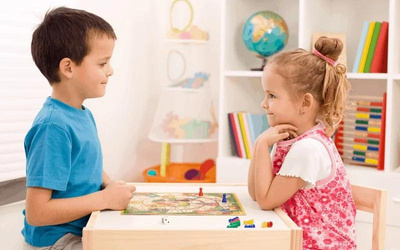 CLASSROOM  VISITATION
Parents are invited and encouraged to be involved in their child’s school activities. There are many ways in which parents can participate and volunteer at the childcare center. Parents may volunteer to attend trips, read in the classroom, assist teachers, and/or coordinate special events. 

Parents are welcome to visit at any time your children are present, we do ask that you avoid quiet time from the hours of 12 pm-2:30 pm. Please make dr. appointments around this time, or plan to come get before or after quiet hours. 
 
If any immediate family members are coming to visit your child at BDA, a notice must be given to center by the parent. This is for all children’s safety.


When participating/assisting in the classroom, please remember all children will need assistance with activities such as restroom supervision, distribution of snacks, papers and other items. The staff may also need assistance with clean up after various activities and preparing the children to go outside or home.

Any volunteer in the classroom on a regular basis will be required to secure all criminal background checks, as required by our licensing regulations. Any person, including parent with felony convictions, sex offender convictions and/or open investigations into any criminal activities will not be permitted to volunteer in the classroom, or on field trips.

Parents with court orders detailing custodial arrangements will only be permitted to volunteer on days in which they are afforded custody (joint/shared custody arrangement) as per the court order. For example, if a parent is afforded custody on Tuesdays and Wednesdays, the parent will only be able to volunteer on those days. Parents with visitation only (sole/exclusive custody arrangements), will only be permitted to volunteer with the express written permission of the custodial parent.
Special Enrollment Schedule
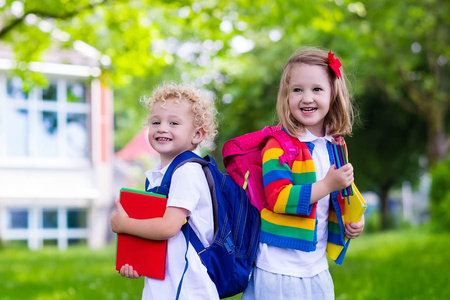 PART TIME
Part time enrollment is considered 1-3 days per week (Preschool and Summer School age only)
	
We guarantee part time rates for Tiger and Monkey Room (Lion Room during summer) only when availability permits. As a child attending part time occupies a full-time slot, please be aware that should a potential family need a full- time position, termination notice may be given to the family with a child attending only part time. At that time, the parent paying the part time rate will be first give the opportunity to transfer to the full-time status to preserve the child’s slot. If due to the above circumstances two-week written notice will be given if termination is necessary.

Changes in a child’s PT schedules must be provided to your child’s room for by last Wednesday of the month.  Teachers or Director will let you know if we can accommodate these changes. 
Part time families must communicate with director and room teacher if they do not have a weekly set schedule.
 
Parents who wish to change their child’s days or times of enrollment at BDA, must submit a request to do so two weeks in advance of the proposed change. Schedule changes are subject to a change fee.

Each room is only allotted so many PT slots. So, requesting a PT spot does not guarantee one is available for your child’s room or age group.
 
The Center Director will notify the parents if the new schedule is available. A schedule change will not be final until a new fee agreement is signed. If the schedule change requires an additional deposit and/or registration fee, the change will also be contingent upon payment of these monies. If the requested schedule is not available parents may choose to continue with the current schedule until such time as the requested schedule becomes available or may choose to withdraw their child from the program.
School Year Only Families
All families who decide to take the summer off from BDA will be required to pay full tuition during summer months to hold their spot. 
 
It is the parent’s choice to hold their spot or to give two-week notice. If notice is given, your child’s spot will be given to the next family on waiting list.
LION ROOM (Before and After School Care)
Scheduled hours are 6:00-8:00 a.m. and 3:20-6:00 p.m. (Note: Wednesday early dismissal 1:30 p.m.)

School Age kids will be dropped off on playground @ start of school day and picked up in lunchroom/outside building (depending on season) at the end of school day. 

Late Starts, Early Dismissals, No School Days (10-17-2024)
 
If school has a snow day or late start, please call BDA no later than 7:00 a.m. to inform the staff of your child's attendance for that day. Parents must contact BDA with children’s attendance when school is called out late/early due to weather. If BDA is not contacted, parents will be charged for extra care and we will adjust staff as needed.
 
Communication from parents is always critical but especially with before and after school care. If your child is not going to attend after program, we must know no later than 230pm on regular school day and 1245pm on early out days. If your child is sent home sick, please notify center that your child will not be attending and reason why. 
****If communication from parents about attendance becomes an issue, BDA reserves the right to unenroll children from the program. This is for safety of children enrolled at BDA and to alleviate the stress caused to staff members by lack of communication. 

No School and Late Start/Early Dismissal Days
School Age children will have a sign-up link for No School Days and Early Dismissals. Parents will be responsible to submit link for care no later than date posted on link. 

Parents will be charged $10 per child for an Early Dismissal or Late Start (Scheduled Early Out Wednesdays are included in weekly tuition rate) and a $20 per child for No School Days. 

If you sign your child up and they do not attend, you will still be charged for this day as we have provided the staff to meet ratio based the number of children that have signed up. 

If you do NOT sign your child up and they come, you may be denied services due to your child putting room out of ratio. 

A link for a monthly schedule will be sent to all families to fill out. Schedules not turned in, will be assessed a late fee.  We depend highly on these schedules for staffing and scheduling needs. 
Rates for Christmas Break will be charged at summer rates.
PAYMENT POLICIES
Fee Policies/Program Standards 67:42:10:10
All fees are due by Friday at close for the following week of care. Payments can be made via check in our drop-box, secure online payment with a credit or debit card through myprocare.com, or BDA also offers ACH payments.

If BDA is closed on Friday, payments will be due by Thursday at close. 

BDA accepts Child Care Subsidies, such as Childcare Assistance. BDA must have approved paperwork through the State before the child can start. All fees not covered by the State are the responsibilities of the parents/guardians.

All parents/guardians pay the entire weekly fee whether the child attends. If center closed for reasons out of our control (weather, power, water, Covid), credit will not be given for these circumstances out of our control.
Auto Payments
If payment is not made by Friday at close, a $50 late fee is assessed and added to the next week charges. If payment is over 5 business days late and payment arrangements have not been made with director, child/children will not be allowed to return to BDA. When an account is paid in full, childcare may resume. After 4 weeks of past due payments, the balance will be filed with small claims court. 

We understand that circumstances may cause you to be late with payment now and then. BDA will forgive up to 2 late fees per year if parents communicate before payment due date that their payment will be late.

If you are going out of town, please plan for paying tuition. Late fees will be assessed even when child isn’t in attendance. You can use myprocare.com to pay when you aren’t able to drop off.
BDA offers automatic payment through First Bank and Trust. 
If you are interested, please contact the director.
LATE PAYMENT FEE
RETURNED PAYMENTS
Any insufficient funds will be charged a $50 return check fee and other fees that may apply. If insufficient funds happen more than 2 times, cash or money order will be required for all further payments.
LATE PICKUP FEE
Children should be picked up at their scheduled time. Because it can be distressing for a child to be left in the care of others after hours, late pick-up should be considered an unusual occurrence. Please allow enough time to arrive at the center, pick up your child, and leave the center by closing time.
 We do, however, understand that special circumstances arise. 
If, in the case of an emergency, you cannot pick up your child on time or send one of your emergency contacts, please notify the center immediately. 
Children left in our care after hours will be supervised for as long as possible. 
In the absence of contact from a parent/guardian, we will call all the numbers listed on the Child Release form; please make sure these numbers are up to date. 
Child Protective Services will be called if we are unable to reach you or an emergency contact after two hours. A late fee will be charged (where applicable) if a child is picked up after the center’s closing time.

Children picked up after closing time, a fee will be charged $10 per child  per minute. No grace period will be given for after hours..  We close at 6pm. This mean all children will be picked up and families out of building by 6pm.  Late fees will be charged for any kids after closing or any families in building after 6pm. 
(10-17-2024)
Room Changes
When your child is transitioning between rooms ;:
 
There is availability and infants moving to the Toddler room must be off bottle, on table foods, and off formula by 12 months.
 
There is availability and Toddlers moving to Preschool must be potty trained and be able to go without daily accidents.
 
There is availability and Preschool moving to School Age must have started Kindergarten.
Exception to payment schedule #1

Each family is allowed a specific number of free days per year after 3 months of enrollment.

*Free Days may be used for illness, if requested within the same week as child is gone.

Full time children will have 10 free days per year. Part time and School Age will receive 5 days per year. Free days can be used as full days only. Families who pay ½ weekly tuition each week to hold their spot during the summer will only receive 2 free days for the year, January-December.

There is no charge to parents when using free days; however, the child may not attend BDA when using a free day.

Once the free days have been used, you will be charged the full amount. Free days may not be used as part of your final two-week notice.

Free days may not be used as part of paid holiday or part part of two week notice. 

Free days need to be submitted two weeks in advance of days you are wishing to use free days for. Free days request must be submitted on https://form.jotform.com/212932930386055.. 
The link is also posted at the top of our private BDA Parent Facebook group. 
Revised 03/24/24
CREDIT
FREE DAYS
Any overpayment will be applied to the account unless a refund is requested.
WITHDRAWAL AND DISCHARGE POLICY
WITHDRAWING FROM THE CENTER
Termination of Care 67:42:10:10
 
Two weeks written notice is required when withdrawing a child for any reason. If the required notice is not given, parents will be charged tuition for two additional weeks.
 
The parents and child, following their last day of enrollment, are not permitted to re- enter BDA without prior permission of the Center Director. A withdrawn child and his/her parents are required to call and request an appointment with the Center Director if they wish to return to BDA following the last day of enrollment at BDA. Appointments are made at the discretion of the Center Director and are not a right of the withdrawn child or parent.
 
Parents who wish to change their child’s days or times of enrollment at BDA, must submit a request to do so two weeks in advance of the proposed change. Schedule changes are subject to a change fee.
 
The Center Director will notify the parents if the new schedule is available. A schedule change will not be final until a new fee agreement is signed. If the schedule change requires an additional deposit and/or registration fee, the change will also be contingent upon payment of these monies. If the requested schedule is not available parents may choose to continue with the current schedule until such time as the requested schedule becomes available or may choose to withdraw their child from the program.  
 
Two-week notice is required for termination of care. Free Days may not be used in last two weeks of care.
SUSPENDING ENROLLMENT
Behavior Management 67:42:10:11
Process of Suspending a Child’s Enrollment
 Our childcare programs are centered on the children for whom we care. We seek to provide programs designed to support children’s growth and to challenge them to learn as individuals with unique learning styles and ways of responding to the world. Given the diversity of families and communities we serve, we recognize and appreciate the characteristics and behaviors that each child brings to our programs. Our hope is to build a program that is responsive to the wide range of individual learning styles and needs in our classrooms, one that truly celebrates and values the individuality of each child. Our child-centered approach seeks to accommodate a wide range of individual differences; however, on occasion a child’s behavior may warrant the need to find a more suitable setting for care. Examples of such instances include: A child cannot participate safely in our program or appears to be a danger to him or herself or others, despite our best efforts to reasonably reduce the risk of harm or injury.  The BDA director and board reserve the right to term childcare at any time if necessary.
Parent Code of Conduct (discharge policy included)
BDA always requires the parents of enrolled children, to behave in a manner consistent with decency, courtesy, and respect. One of the goals of BDA is to provide the most appropriate environment in which a child can grow, learn and develop. Achieving this ideal environment is not only the responsibility of the employees of BDA but is the responsibility of each parent or adult who enters the center. Parents are required to behave in a manner that fosters this ideal environment. Parents who violate the Parent Code of Conduct will not be permitted on BDA property thereafter. Please refer to the Policy on Parent’s Right to Immediate Access for additional information regarding disenrollment of the child when a parent is prohibited from accessing agency property.
SWEARING/CURSING/Sarcastic Remarks: No parent or adult is permitted to curse or use other inappropriate language on BDA property at any time, whether in the presence of a child or not. Such language and sarcasm is considered offensive by many people and will not be tolerated. If a parent or adult feels frustrated or angry, it is more appropriate to verbally express the frustration or anger using non-offensive language. At NO time shall inappropriate language or sarcasm be directed toward members of the staff.
  THREATENING OF EMPLOYEES, CHILDREN OTHER PARENTS OR ADUTLS: 
Threats of any kind will not be tolerated. In today’s society, BDA cannot afford to sit by idly while threats are made. In addition, all threats will be reported to the appropriate authorities and will fully be prosecuted of the law. While apologies for such behavior are appreciated, BDA will not assume the risk of a second chance. PARENTS MUST ALWAYS BE RESPONSIBLE FOR AND IN CONTROL OF their BEHAVIOR.

PHYSICAL/VERBAL PUNISHMENT OF YOUR CHILD OR OTHER CHILDREN AT BDA: While BDA does not neither support nor condone corporal punishment of children, such acts are not permitted in the childcare facility. While verbal reprimands may be appropriate, it is not appropriate for parents to verbally abuse their child. Doing so may cause undue embarrassment or emotional distress. Parents are always welcome to discuss a behavior issue with the teacher and to seek advice and guidance regarding appropriate and effective disciplinary procedures.  Parents are prohibited from addressing, for the purpose of correction or discipline, a child that is not their own. Of course, no parent or other adult may physically punish another a child that is not theirs. If a parent should witness another parent’s child behaving in an inappropriate manner or is concerned about behavior reported to them by their own child, it is most appropriate for the parent to direct their concern to the classroom teacher and/or Center Director. Furthermore, it is wholly inappropriate for one parent to seek out another parent to discuss their child’s inappropriate behavior. All behavior concerns should be brought to the classroom teacher or director’s attention.  At that point, the teacher and/or director will address the issue with the other parent. Although you may be curious as to the outcome of such a discussion, teachers and/or the Center Director are strictly prohibited from discussing anything about another child with you. All children enrolled in BDA have privacy rights and are further protected by our Confidentiality Policy. You may be assured that we will not discuss anything about your child with another parent or adult visiting the center.

SMOKING: For the health of all BDA employees, children and associates, smoking is prohibited anywhere on BDA property. Parents are prohibited from smoking in the building, on the grounds, and in the parking lot of BDA. Parents who are smoking in their cars must dispose of the cigarette prior to entering the parking lot.

VIOLATIONS OF THE SAFETY POLICY: Parents are always required to follow all safety procedures. These procedures are designed to protect the welfare and best interest of the employees, children and associates of BDA. Please be particularly mindful of BDA entrance procedures. We all like to be polite. However, we need to be careful to not allow unauthorized individuals into the center.
Parent Code of Conduct (CONT)
CONFRONTATIONAL INTERACTIONS WITH EMPLOYEES, OTHER PARENTS OR ASSOCIATES OF BDA: While it is understood that parents will not always agree with the employees of BDA or the parents of the other children, it is expected that all disagreements be handled in a calm and respectful manner. Confrontational interactions are not an appropriate means by which to communicate a point and are strictly prohibited.
       VIOLATIONS OF THE CONFIDENTIALITY POLICY: BDA takes very seriously the responsibility of maintaining the confidentiality of all persons associated with the        BDA. Parents must understand the implications of this responsibility. Parents need to recognize that the Confidentiality Policy not only applies to their child or family, but all children, families and employees associated with BDA. Any parent who shares any information considered to be confidential, pressures employees or other parents for information, which is not necessary for them to know, will be in violation of the Confidentiality Policy.
 
Any parents that asks, calls, or text a BDA staff and directors in public areas or after childcare hours of operation about childcare, policies, or any other childcare related items, will be in violation of the Confidentiality Policy. Blue Dragon Academy is open Monday-Friday 6:30am-6pm.
Family Behavior: If Blue Dragon Academy has reasonable cause to suspect that any person picking a child up is under the influence of drugs or alcohol or is physically or emotionally impaired in any way and may endanger the child, we may refuse to release the child to that person. Since children’s safety is our main priority, we will request that another adult (parent/ guardian or someone listed on the Child Release form) pick up the child. 
SOCIAL MEDIA: Any parents caught posting on social media about children, staff, or remarks about BDA in a negative way, will be asked to leave BDA.
 
We have a private Facebook group for parents where we share pictures of children at BDA. We ask that you not share these items on your personal FB page if children other than your own are included in photo.

Parents will receive 1 verbal warning, 1 written warning, and then asked to leave if they cannot follow or abide the Parent Handbook and rules of BDA.
 
What we as providers expect from you, the parent:
Open communication. Explain clearly and carefully your wishes and expectations about how your child will be cared for. Also provide updates on problems and progress that your child is making. Good communication helps us work together in the best interest of your child.
 
Agreement on Terms or Arrangements. You should fully understand the terms of the contract and the policies and procedures that you as the parent are agreeing to.
 
Honesty and Trust. This includes being honest about how you believe the arrangement is working. Although you need to be vigilant in order to safeguard your child, you should trust BDA as your childcare provider to do the best for your child. Show you trust by asking questions if problems develop.
 
Respect. It is our goal to work together with parents in mutual respect for the growth and development of your children. We are knowledgeable teachers that take our jobs serious and strive to put your children's well- being first.
ARRIVAL AND DEPARTURE
ARRIVAL PROCEDURE
Upon arrival at BDA, the parents or the adult dropping the child off must sign the child into care on computer located in the lobby. Children are required to be escorted by their parent or the adult dropping them off, to their designated classroom. Children are always required by law to be supervised while in the childcare facility. Parents are required to help children put away their outerwear and get settled for the day.
 
BDA discourages parents from sneaking out of the center. Some children exhibit separation anxiety when it is time for their parent to leave. BDA believes it is best for parents to tell the anxious child upon arrival that after all of the child’s things are put away, the parent will kiss, hug and say goodbye to the child. This will prepare the child for their departure. The employee present in the classroom will comfort and assist the child through the anxious time. Parents are asked to leave after saying goodbye. The longer the parent of an anxious child drags out the departure, the more anxiety the child is likely to feel. The professional employees of BDA are available to discuss other options if the child does not settle into the arrival routine after a reasonable period of time.

BDA will allow ONE drop off and ONE pick up a day. If your child has appointments, please schedule appointments that will allow for them to come in later (before their scheduled lunch time)or not return after appointments.
 
At arrival, parents are required to follow the Medication Policy if a child must receive medication during the day.
 
Parents are required to notify the child’s teacher or Center Director of any special instructions or needs for the child’s day. 
 
The parent may present the special instructions in the form of a message on app and verbally discuss them with either the classroom teacher or Center Director. 
 
These special instructions include but are not limited to: Early Pick Up, Alternative Pick up Person, health issues over the previous night which need to be observed and/or any general issues of concern which the child care providers should be aware to best meet the needs of your child throughout the day.
 
In the fall and winter months, we require shoes to be removed at front door or boot covers (provided by the center) be worn at drop off/pick up.  Slippers or another pair of shoes should be brought for children to wear at the center and stored in their cubby.
PARKING LOT SAFETY
Our parking lot can be a busy place at certain times of the day. Please help us in maintaining a safe environment. We offer the following tips and ask for your cooperation.
  Please hold your child’s hand in the parking lot. 
 Please make sure your child doesn’t run ahead of or behind you upon arrival or during pick-up
 Please do not leave your car running in the parking lot while unattended. 
 Please Park in the designated parking areas.
  Please drive slowly in our parking lot.
RELEASE POLICY
Children will only be released to their parent/guardian (or someone already on approved list) unless other arrangements have been made with a director or staff. You must talk to the staff directly, send an email, or leave a signed note.
 
A picture ID must be presented prior to your child being released. Also, children will not be released to any persons under the age of 14. (Including siblings)
COMMUNICATION
Notification of Absence/Late Arrival
Arriving at the facility, parents must pull up at the designated pick-up and drop-off spot in front of the 
building. Parents must walk their children to the front door. Parents will sign the child in and assist the child 
with putting away their belongings. The drop-off time is between 6a.m. and 9 a.m. If children are not 
dropped off by 9am and parents have not communicated with the center, children will be marked absent for 
the day, and staff will be adjusted. 

Cut –Off/Drop=Off Time (10-18-24)

The safety and well-being of the children in our care are our top priorities. To maintain a structured 
and secure environment and to ensure the proper allocation of staff resources, we have established a cut-off drop-off time policy.
This policy aims to:
 Ensure the safety and supervision of children during their time at the childcare facility.
 Maintain a structured daily routine that supports children's development and learning.
 Provide adequate staff coverage based on the arrival schedule of children.

Cut-off Drop-Off Time
 The cut-off drop-off time for children attending Blue Dragon Academy is 9am. 
 Parents or guardians are expected to drop off their child before the specified cut-off time.

Consequences of Late Drop-Off
 Children arriving after the drop-off time will need to be dropped off with group. If the group is not at 
the center, parents will need to drop off where the child’s group is located.
 If parents have not communicated with the center before 9 am cutoff time, children will be late, they 
will be counted absent for the day, and staff will be adjusted. Child will not be allowed to come for the 
day. 
 Late arrivals disrupt the established routines and may impact on the quality of care provided to all children. 

Late Arrival Exception 
 In exceptional circumstances (e.g., unavoidable traffic delays, trains, or unforeseen emergencies), parents or guardians should notify the childcare facility as soon as possible to explain the delay.
  The childcare facility will make reasonable accommodation on a case-by-case basis, with the safety and well-being of the child as the top priority.

 Communication 
 Parents and guardians will be informed of this policy upon enrollment and during regular communications with the childcare facility. 
 The facility's administrative will aid and answer any questions regarding this policy. 

Review and Modification
  This policy may be subject to periodic review and modification at the discretion of Blue Dragon Academy management. Compliance  Parents and guardians are expected to comply with this policy to ensure the safety and well-being of their child and the smooth operation of the childcare facility. 

DEARTURE POLICY
If you plan to pick up your child earlier, please notify the administration. Upon picking up your child, you are responsible for grabbing their belongings. This includes nap time items, artwork, and other personal items. We have a no drop off policy after 11am and no pick up policy from 12-230pm. Please make dr. appointments or arrangements around this time.
Appropriate Communication
Family Communication

Parent-teacher communication starts from the moment  your  child enters the doors of the facility.  Parent-teacher communication is critical to providing the best care for the children. 

We are committed to creating a strong home and center connection by developing a process of open, honest communication with you regarding your child’s development and experience at the center. This includes a continual exchange of information between you and the center staff and management. 

Procare Parent Engagement Electronic Communication: 
Daily reports are provided ProCare Engagement App. If you have any questions regarding your child’s daily report form, parents must notify teachers immediately through message or a phone call to the facility. 

Postings: Notices are located at foyer of the center and classroom entrances to communicate news, events, staff notes, holiday closing dates, etc. 

Cubbies and Parent Pockets: When center management or teachers have information to share with all families, this information could be left in your child’s cubby for you or in your parent pocket in our front  entryway.


Calendars for ALL children are due by due date at closing time. We use these to schedule staffing according to the number of children in attendance daily. A JotForm link will be sent out through a me
Communication

Communication between staff and parents is crucial. We ask that you take the time to talk to staff about your child/children’s day and relay any important information to the director or teachers, i.e., schedule change, new baby. In the event of a life changing circumstance in your family, please set up a time to meet with the director as they can have significant effect on your child’s behavior and staff will better prepare on how to handle these situations.

Staff  DO NOT have use their cell phones during the day. If you need to contact BDA or a specific staff member, please call the center directly or use messenger on Procare Parent Engagement app.  

As our staff member's family time is very important to them, families are not allowed text or FB message them about childcare issues after hours. If it’s an emergency that cannot wait until the next business day, you may contact the director. PLEASE CONTACT IF ONLY AN  EMERGENCY.
GENERAL EMPLOYEE INFORMATION
STAFFING AT BLUE DRAGON ACADEMY
Blue Dragon Academy always provides enough staff for the capacity of each classroom. This means that student to teacher ratios is always followed. A detailed staffing plan is maintained and kept in the office. 
Ratios for staff and children present 67:42:10:07

For children, up to three years of age, one staff person to every five children, or fraction thereof;
For children three to four years of age, one staff person to every 10 children, or fraction thereof; and For children five years of age or older, one staff person to every 15 children, or fraction thereof.

The staff-child ratio of mixed age groups must meet the requirements of the age grouping that comprises most of the children except when children under three years of age are present. When three or more children under the age of three years are present in the mixed-age group, the staff-child ratio for children under three years of age must be maintained.
WHAT MAKES OUR STAFF SPECIAL?
Our staff can demonstrate the skill and competence necessary to contribute to each child's physical, intellectual, personal, emotional, and social development.
STAFF TRAINING
Staff Training	67:42:10:06
 
Each full-time member of our staff is required to obtain 10 hours annually of staff training which include the following subjects.  Annual course 
	     basic first aid
Child CPR
Child growth and development
Planning learning activities
Guidance and discipline techniques
Communication and relations with families
Detecting and reporting child abuse and neglect.
Food handling techniques
Prevention of communicable diseases
Fire and natural disaster procedures
Health and Safety
GENERAL EMPLOYEE CLASSIFICATIONS
BLUE DRAGON ACADEMY  has the following employees on staff to ensure proper supervision 
    and learning environment.

Director and Assistant Director: The childcare director shall be responsible for the planning and supervision of the program and activities of the children, orientation to newly employed staff, on-site   supervision of all staff, and in-service training.

Lead Teacher: A lead teacher is responsible for the academic, social-emotional growth, 
  and development of children in their care. The focus for our lead teachers is to work with 
   parents, administrators, and other teachers to improve students' experience and meet 
   teaching goals. Additionally, lead teachers plan, evaluate, and improve the physical 
   environment of the classroom to create opportunities that meet the changing needs of 
   their students. 

Assistant Teacher: The assistant teacher will support the lead teacher in general   
   supervision of the class and the overall classroom management. The assistant teachers’ 
   duties are the following but not limited to assisting in planning and implementing 
  activities to meet the physical, emotional, intellectual, and social needs of students, 
  assisting in teaching social-emotional management and independence, assisting in the 
  creation and planning of activities, class project, field trips, and other program activities, 
  staying on task and following the daily schedule, and helping to communicate with 
  parents. 

Floater and Substitutes: The floater/substitute position supports all teachers in the 
   classroom. This person is required to have all the same qualifications as an assistant 
   teacher and have the correct paperwork on file.
YUMMY, IT IS TIME TO EAT!
Meals (provided) 67:42:10:10
MEALTIME
BDA participates in the USDA food program and Sanford Food Program. We have rules and regulations associated with the food program and are responsible to follow all rules and regulations. By participating in the federal food program, BDA provides all necessary food and beverages throughout the day. Outside food is prohibited due to the food program guidelines. Children will be asked to dispose of food brought into the center with them.

No food may be brought into center for children unless they have a doctor’s note stating they cannot eat food served at BDA. Parents are responsible for providing any food their child cannot consume due to a food-related allergy.  If you are providing food for your child due to an allergy, food must abide by the food program rules.

Breakfast, lunch and one snack will be prepared and provided by BDA.  

A weekly menu will be posted.
The four basic food groups will be used to meet the State criteria and Child Food Program.
Meals are served to any child that is present.
Lunch and snack are served according to your child’s class schedule.
USDA requires a minimum/maximum number of hours in between meals. 
BDA must abide by these rules to remain on the USDA Food Program.
BDA never uses food as a punishment. Children will never be denied participation in lunch or snack time for behavioral reasons.

Breakfast is served until at 7:15 a.m for school age during school year. This is so school age children have sufficient time to eat and get ready for school. (Children must arrive before 710 a.m. and given time to put items away and wash hands.) Other children will follow schedule posted for meals.
SPECIAL DIETS
For the safety of your child, parents are required to provide notification, in the form of a doctor’s note, of any allergies (food or otherwise), with instruction for treatment should a child have an allergic reaction.

If a special diet is required because of a medical condition, a doctor’s signature is required and a medical preparedness plan for child must be on file. We will prepare and serve the food brought by parents. Please clearly label all food brought from home. It is the parents’ responsibility to see that the meal or snack is placed in the refrigerator. If parents have other dietary concerns, please contact director. Mealtimes and menus are posted in each classroom.
PEANUT-FREE CENTER
Due to the extreme nature of allergic reactions to peanuts and products containing peanuts in some children, BDA prohibits peanuts and/or foods containing peanut products on BDA property, and/or at BDA sponsored events. These peanut allergies can be so severe that exposure to peanuts can result in an anaphylactic reaction. An allergic child can have a reaction from simply smelling peanuts on someone’s breath, or touching peanut oil residue left on a countertop, not only from consuming peanuts or peanut products.
SCHOOL CELEBRATIONS
We honor major holidays and all children’s birthdays. If you would like to bring a special treat (no homemade treats are allowed) for the children, please arrange with child’s teacher. You are encouraged and welcome to participate in ANY activities we have planned.
 
BDA is a nut free environment. We will not serve any type of nuts or peanut butter due to allergies.
INFANT FEEDINGS
BDA will provide Parent’s Choice Iron formula. If your infant uses a different formula, you will be responsible to provide that formula. All bottles must be provided and labeled by parents/guardian. A minimum of 3 bottles must be provided for infants.  Infants will be held by a staff for all the feedings. Parents must notify caregiver of any changes in feeding, i.e.: adding solids, cereal and finger foods.
GENERAL SCHOOL POLICIES
INSURANCE
OUTDOOR PLAY
Insurance   67:42:16:16
 
Each child enrolled at BDA will be covered under our liability policy. As BDA, does not carry accident insurance for children, please review your personal insurance to be certain that your child/children have the proper coverage.
All children will be taken outdoors daily as the weather permits. Children will not go out if temperature is 16 degrees or colder ((feel like temp)  or temperature/heat index is over 100 degrees.
 
If your child/children are not feeling well enough to participate in daily scheduled activities, please keep them at home.
NAP TIME
Each room has a set time for rest and napping. All children must rest for 60 minutes. After this time, if they have not fallen asleep, may do quiet activities. If children fall asleep, we will wake them up 15 minutes before PM snack. No child will be allowed to nap more than 2 hours. 
 
Exceptions: Friday is movie day for preschool and pre-k children, but if they fall asleep, we will allow them to sleep. Holiday and Special Occasions, children are also allowed to watch educational show.
CAMERAS
Blue Dragon Academy is equipped with a surveillance system. Cameras are used for safety purposes and will only be monitored by the director. Parent requests to watch cameras will be denied. 

Our cameras in the hallways and rooms are equipped with sound.
FUNDRAISING
The Parent Board of BDA will be doing fundraisers, socials, and activities for the BDA families from time to time. They may ask for assistance from the parents that are enrolled at BDA.

Each family/guardian enrolled at the center has the option to raise $50 in profits (depending on fundraiser) in sales or  donate $35 As all children benefit from the proceeds of these fundraising activities, we feel this is an equitable arrangement.
Inclement Weather Policy 10-18-24
Closures due to Inclement Weather 
In the event of severe weather conditions such as heavy snowfall, ice storms, hurricanes, or any other situation that poses a threat to the safety of children and staff, BDA may be closed. 
 Closure decisions will be made by BDA management based on information from local authorities, weather forecasts, and road conditions. 
Parents and guardians will be notified of any closures as early as possible via ProCare App, text, and the childcare center's FB page. 


Early Dismissal 
In Situations where inclement weather develops during the day, BDA may implement early dismissal procedures. 
Parents and guardians will be contacted promptly to arrange for the pickup of their children. 
Staff will ensure the safety and well-being of all children until they are picked up.
 This will most likely happen when Garretson School closes early due to inclement weather.

Late Arrival Policy 
If the Childcare center decides to delay its opening due to inclement weather, parents and guardians will be notified of the new opening time. 
 We recommend that parents and guardians make alternative childcare arrangements in case of delays. 
 This is most likely to happen when Garretson School cancels or open lates due to inclement weather. 

Credit
If BDA is closed due to inclement weather or circumstances out of our control, credit will not be given.
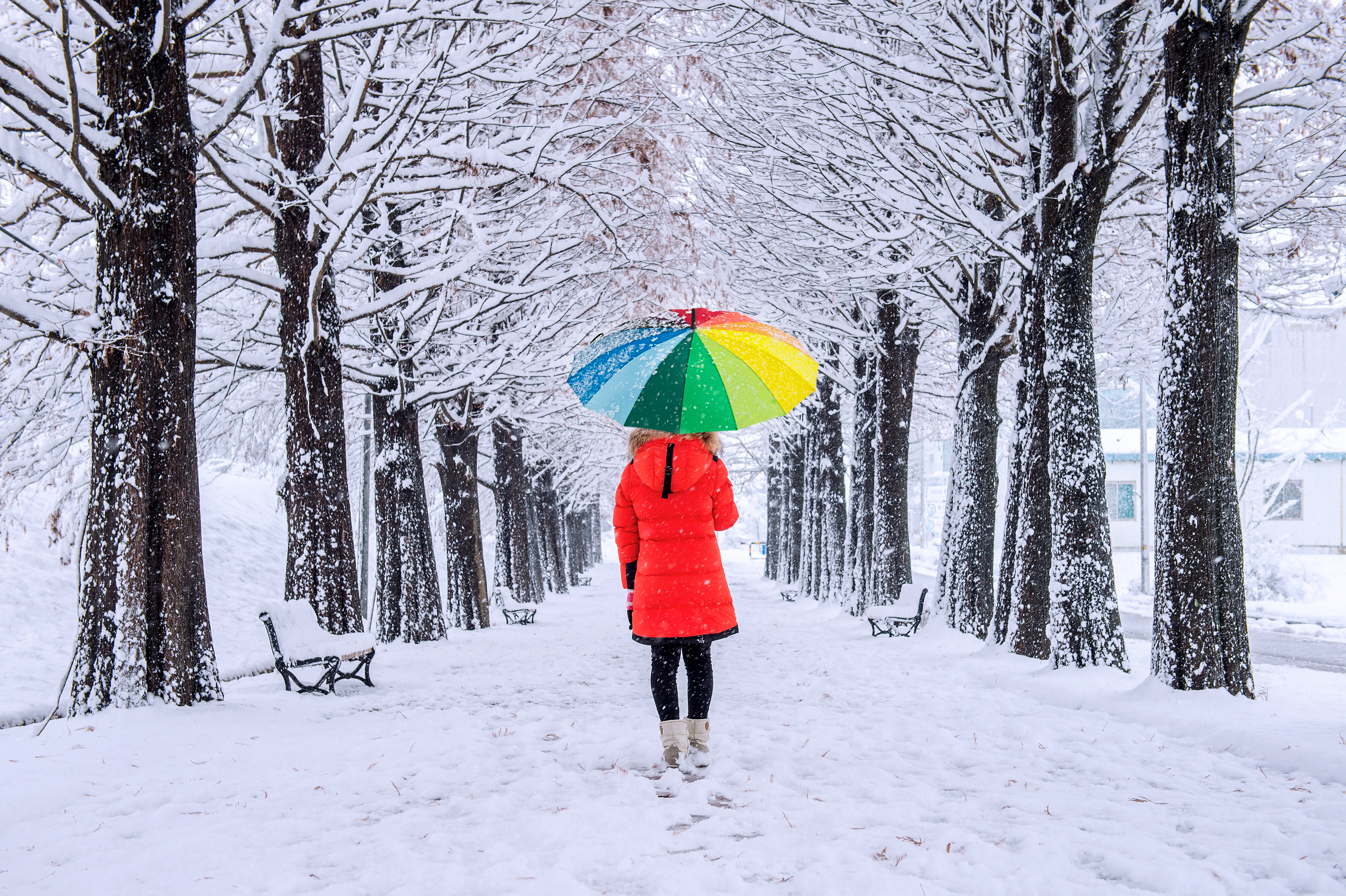 TRANSPORTATION
Transportation	67:42:16:15
 
No transportation will be provided to and from BDA. 
 
BDA will transport morning preschoolers to and from the Garretson School Preschool Program with school age children.  Parents will be responsible to get children back to BDA from Garretson School if they chose to have children enrolled.   BDA offers a morning Preschool and Pre-K Program from 820am-1130am at no additional cost to parents (except supply fee).

Revised 04/23/2024
FIELD TRIPS
BDA frequently supplements the in-class curriculum with off the campus field trips. Parents are required to give written permission for their child to attend each field trip. Notification of a field trip will be sent home in advance of the trip, with all pertinent trip information including, destination, date, time, reason for trip, cost, and mode of transportation. Accompanying the notification paper, teachers will include a permission slip to be filled out, signed, and returned to the teacher prior to the date of the trip. The field trip permission slip must be filled out completely and accurately, and all trip costs must be paid in advance for your child to attend.
 
If your child is not scheduled to attend BDA on the day of a field trip and you wish for your child to participate in the trip, please discuss this with your child’s teacher at least three days prior to the date of the trip. Your child will be permitted to attend if required ratios can be maintained with his/her addition to the class. An additional day fee (-part time families), as well as the cost of the trip and signed permission slip will be due prior to the date of the trip.
 
A few keys to a successful field trip include: provide encouragement, participate in the activities, remember you are a role model, help supervise all children, assist your group with restroom visits, drive the speed limit, and dress appropriately. Thank you for helping with this very important part of your child’s education. 
 
If parents choose for their child not to go on a fieldtrip, there must be room for them to stay at BDA. If there is no room, parents will be responsible to find alternate care during that time.
 
Fees and permission slips must be returned before children will be allowed to go on fieldtrips. Every effort will be made to get permission slips out 3-4 days in advance. (Please check parent pockets) Activities can also be found on the Calendar on the website.
 
BDA will transport children in our van for field trips and may ask for parent volunteers to help drive. Child restraints will be required for all children and will need to be provided by the parent/guardian. We will follow state policy for car seats, i.e., if children are not 5 years old and 40 pounds, they must be in car seat. If a car seat is not provided by parent, the child will need to stay back from fieldtrip.
CONFIDENTIALITY
Within BDA, confidential and sensitive information will only be shared with employees of BDA who have a “need to know” in order to most appropriately and safely care for your child. Confidential and sensitive information about faculty, other parents and/or children will not be shared with parents, as BDA strives to protect everyone is right of privacy. Confidential information includes, but is not limited to: names, addresses, phone numbers, disability information, and HIV/AIDS status or other health related information of anyone associated with BDA.
 
Outside of BDA, confidential and sensitive information about a child will only be shared when the parent of the child has given express written consent, except where otherwise provided for by law. Parents will be provided with a document detailing the information that is to be shared outside of BDA, persons with whom the information will be shared, and the reason(s) for sharing the information.
 
You may observe children at our center who are disabled or who exhibit behavior that may appear inappropriate (i.e. biting, hitting, and spitting). You may be curious or concerned about the other child. Our Confidentiality Policy protects every child’s privacy. Employees of BDA are strictly prohibited from discussing anything about another child with you.
Data Privacy
Data Privacy	67:42:16:14
 
The only persons permitted to have access to your child’s record (name, address, phone number, health information, etc.) will be the parent/guardian, BDA employees, or state licensing examiners.
 
Information will not be given to others without parent or legal guardian consent. Also, it is the policy of BDA not to disclose the names of children who may have caused injuries to others. This is a safeguard for each family’s data privacy.
Court Orders
POLICY: COURT ORDERS EFFECTING ENROLLED CHILDREN
 
In cases where an enrolled child is the subject of a court order (ex… Custody Order, Restraining Order, or Protection from Abuse Order) BDA must be provided with a Certified Copy of the most recent order and all amendments thereto. The orders of the court will be strictly followed unless the custodial parent(s) requests a more liberal variation of the order in writing. In the case where both parents are afforded shared/joint custody by order of the court, both parents must sign the request for more liberal interpretation of the order.
 
In the absence of a court order on file with BDA directors, both parents shall be afforded equal access to their child as stipulated by law. BDA cannot, without a court order, limit the access of a one parent by request of the other parent, regardless of the reason. If a situation presents itself, where one parent does not want the other parent to have access to their child, BDA suggests that the parent keep the child with them until a court order is issued.
 
If conflicting court orders are presented, the most recently dated court order will be followed.
Once presented with a Protection from Abuse Order or a Restraining Order, BDA is obligated to follow the order for the entire period it is in effect. Employees of BDA cannot, at the request of anyone, except the issuing judge, allow a Protection from Abuse Order and/or a Restraining Order to be violated. BDA will report any violations of these orders to the court.
BITING
BDA recognizes that biting is a developmentally appropriate behavior for children in the infant through 2 ½ year old classrooms. Parents with children in these classrooms should expect that their children may be bit or will bite another child. The staff understands that parents are concerned and can be upset when their child is involved in a biting incident. We ask that you remember this is a developmentally appropriate behavior, and that the staff is working to identify situations which, provoke, or elicit this behavior so it can be prevented in the future. The staff will not punish, or harshly discipline children in the younger classrooms for biting behavior; they will simply redirect the children to different activities in separate areas of the classroom. Parents are expected to work with staff to identify methods and strategies to curb this behavior.
 
Parents will be notified by incident/accident report that a biting incident occurred during the day. The staff may not discuss with either parent the identity of the other child involved in the incident. This information is confidential and cannot be disclosed. The staff of BDA cannot discuss the medical history of any child involved in a biting incident with the other party. It is recommended that any child involved in a biting incident be seen by their family physician if the parents are concerned about communicable diseases possibly resulting from the biting incident
 
Excessive biting (biting that occurs more frequently) or biting that results in breaks in the skin, will result in a meeting with parents to discuss a behavioral plan. BDA is open to suggestions from parents and is willing to work with families to discontinue biting habits. 
**Excessive biting in one day will result in child being sent home for other children’s safety. 
*Disciplinary action for excessive biting is at Director’s Discretion.
Our primary concern at Blue Dragon Academy is the safety and health of the children and our staff. We take all biting situations seriously and use our knowledge as educators to handle these tough situations in positive, constructive, and meaningful ways to stop them 
from occurring. Staff will always maintain close and constant supervision of the children.
BEHAVIOR MANAGEMENT/DISCIPLINE
Behavior Management 67:42:10:11
 
Discipline
 
At BDA, we believe that keeping children busy and actively engaged decreases the frequency of behavior problems in the classroom. Transition activities help the children move smoothly from one activity to another. Our teachers use only positive guidance and redirection. Setting consistent, clear, understandable limits fosters the child’s ability to become self –disciplined, which is our goal. We encourage staff to try to ignore negative behavior as much as possible (since much of it is an effort for attention) and reinforce appropriate behavior. Hopefully this will draw the child into the group and thus avoid the need for frequent discipline.  When these methods do not work, your child will be spoken to and removed from the situation as a first step. Children are born with enormous creativity! We feel that too much discipline (correcting a child for every little thing) destroys their spirit. By teaching the child that each choice they make has a direct consequence, they will begin to learn to be responsible for their own actions. A negative choice will result in a negative consequence. BDA prohibits corporal punishment of any kind, cruel, or severe punishment, humiliation, or verbal abuse. No child will be denied food as a form of punishment nor punished for soiling or wetting their clothing. If a behavior problem presents itself, every attempt will be made to remedy the situation. However, dismissal of a child for behavior problems will be at the sole discretion of BDA staff.
 
Please do not be discouraged if your child is disciplined. Children act out and test our limits at all stages of development. The behavior will pass if we are all consistent. You will be notified of any behavior we feel should be reinforced at home.
When a child has continual behavioral issues with staff or other children, the director will bring it to the attention of the parent/guardian. We believe that working together to correct a behavior is in the best interest of the child and offers a greater chance of successful correction. 
Should the behavior threaten the safety and well-being of staff and other children (hitting, threatening, biting, throwing objects, etc.), the following actions will happen to determine If BDA is the best placement for your child: 
1st Offense: The director will call parents/guardians and will ask for their child to be taken home Children will not be allowed to return the next day. Parent and teacher communication need to be had on how to handle when child return. 
2nd Offense: The director will call parents/guardians and will ask for their child to be taken home. The child will not return to BDA for 2 days and  until a meeting with director and parents takes place, where a joint behavioral plan is made. CHILD’s Services and State may need to be consulted. 
3rd Offense: The director will call parents/guardians and will ask for their child to be taken home. The director and parents will discuss terminating the child’s spot at BDA. Significant, immediate progress will have to be made in order to keep it. 

 ** WE REQUEST PARENTS TO PICK THEIR STUDENTS UP WITHIN ONE HOUR OF BEING CALLED as we are not always staffed to accommodate one on one supervision while waiting for parents to arrive. A late fee will be applied to your bill pick up is not within an hour. 
 
Re-admission may be considered at the discretion of the director.
 
This policy is to ensure all children have a safe and positive learning experience at BDA and to keep staff safe from harm.
Appropriate and Inappropriate Behavior Policy for Blue Dragon Academy Children, Staff, and Parents

The heart of Blue Dragon Academy appropriate and inappropriate behavior policy is to encourage self-control, self-esteem, and respect for all children and adults in Blue Dragon Academy. 

Appropriate behavior in Blue Dragon Academy consists of the following but is not limited to;
Celebrating cultural and ethnic differences
Ensuring all students can participate in all activities
Ensuring that the learning activities are designed for a variety of abilities
Ensuring all students and staff members are protected from any type of abusive language
Modeling acceptance, diversity and independence
Listening and respecting one another needs and wants 
Being responsible for showing up on time and being prepared
Keeping the environment clean and organized
Respecting materials and equipment of  BDA
Respectfully using our bodies, and others
Keeping our hands and feet to ourselves
Use of appropriate language
Responding appropriately to one another
Being nice, warm and friendly to all
Including everyone no matter their beliefs or background
Encouraging one another to be the best they can be
Using manners and being thankful for help when needed
Dressing appropriately 
Making healthy choices
Being courteous of others

Appropriate behavior means having respect for self, others, the environment and respect for learning.
Inappropriate behaviors are those behaviors that are no acceptable in Blue Dragon Academy. The following list defines some examples of inappropriate behaviors, but is not limited to:

Angry or aggressive communications (verbal or written)
Inappropriate language
Disrupting behavior
Unwelcome sexual conduct of any kind
The use of any drugs
Exposing oneself to others 
Repeated attempts to impose unwanted communication or contact 
A threat to harm one another
A threat or actual damage to property
Any act of physical violence
Production of a weapon
Violent critical incident 
Theft
Mistreatment and inequality
Any type of abuse of neglect to a staff member or fellow student
 
Inappropriate behavior will immediately be handled, and administration may choose to use the disciplinary phase policy, terminate an employee or discharge a student at any time if the situation cannot be rectified.
CHILD ABUSE AND NEGLECT
Child Abuse and Neglect 67:42:10:22
 
MANDATED REPORTING OF CHILD ABUSE/NEGLECT
Under the Child Protective Services Act, mandated reporters are required to report any suspicion of abuse or neglect to the appropriate authorities. The employees of BDA are considered mandated reporters, under this law. The employees of BDA are not required to discuss their suspicions with parents prior to reporting the matter to the appropriate authorities, nor are they required to investigate the cause of any suspicious marks, behavior or condition prior to making a report. Under the Act, mandated reporters can be held criminally responsible if they fail to report suspected abuse or neglect. We at BDA take this responsibility very seriously and will make all warranted reports to the appropriate authorities. The Child Protective Services Act is designed to protect the welfare and best interest of all children.
 
As mandated reporters, the staff BDA cannot be held liable for reports made to Child Protective Services which are determined to be unfounded, provided the report was made in “good faith.”
 
Causes for reporting suspected child abuse or neglect include, but are not limited to:
 
Unusual bruising, marks, or cuts on the child’s body
Severe verbal reprimands
Improper clothing relating to size, cleanliness, season
Transporting a child without appropriate child restraints (car seats, seat belts, etc.)
Dropping off or picking up a child while under the influence of illegal drugs or alcohol
Not providing appropriate meals including a drink for your child
Leaving a child unattended for any amount of time
Failure to attend to the special needs of a disabled child
Sending a sick child to school over medicated to hide symptoms, which would typically require the child to be kept at home until symptoms subside.
Not attending to child’s medical needs.
Children who exhibit behavior consistent with an abusive situation
SHAKEN BABY SYNDROME
Shaken baby syndrome is caused by the brain moving back and forth inside the skull and being bumped, bruised or twisted. BDA requires any care provider, employee, or substitute who provides care and supervision to children under age 5, to be trained in recognizing what shaken baby syndrome is, how it is caused, what the symptoms of the syndrome are, and how to prevent shaken baby.
INJURIES
Parents/Guardians will be notified of injuries through an incident report on Procare Parent Engagement app. Parents/Guardians will be notified immediately if a serious or questionable injury occurs.
 
Should your child be involved in an incident/accident during the school day, a staff member will complete an Incident/Accident Report and send on Procare Parent Engagement app. 
 
Parents or persons designated to act “in loco parents” are required to read any incident/accident reports, The classroom teacher will be able to briefly discuss the matter with you at pick-up. However, should you feel it necessary to have an in-depth discussion or meeting, it is most appropriate to schedule the meeting for a later date because the teacher is responsible for supervising the remaining children in the classroom. A telephone conference may be scheduled for later in the day or for the next day at nap/rest time if the parent(s) is unable to meet at the center during the course of the day.
DISPOSAL OF BIO-CONTANIMANTS
BDA requires all staff to be trained in the area of Universal/Standard Precautions.
Universal/Standard Precautions are guidelines issued to prevent disease transmission for people in all walks of life, including childcare providers. The Universal/Standard Precautions require persons to have a barrier between any infectious substance and the workers skin, eyes, nose, and mouth. BDA childcare requires any care provider, employee, or substitute who provides care and supervision to children to follow the universal/standard precautions recommended by the Centers for Disease Control and Prevention (CDC) in handling any fluid that might contain blood or other body fluids. Universal/Standard Precautions require treating all blood and fluids that may contain blood or blood products as potentially infectious.
POTTY TRAINING
Only disposable diapers will be used at BDA unless otherwise dictated by physician. All diapers are to be provided by the parent. Diapers will be changed every 2 hours or immediately as they become soiled. If not, enough diapers are supplied for the child, the center will provide diapers at a cost of $5 each.

Toilet training will take place per parent’s instruction and child show an interest in using the bathroom. When toilet training, three extra pairs of clothes are needed. When child has had 2nd accident of the day diaper/ pull up will be put on child
We are no pull up center or swaddler 360 center.. Children are to be in either underwear or diapers. 
Children arriving in pull ups or swaddler will need to be changed into diaipers or underwear before parents drop them off for the day. 


We do not supply clothing for children. If the child has no spare clothing, the parent will be called to bring some.
Revised: 10-18-24
TOYS AND ELECTRONICS
BDA strives to provide a variety of toys and equipment that enhances the curriculum.
 
Please do NOT send any toys from home with your child. If your child needs a special toy or item for sleeping, it will be allowed, but will be put away until rest time. BDA assumes NO responsibility for lost, stolen, or broken toys from home. Should the child deliberately destroy BDA toys or other property through willful destruction, the parent may be required to replace it. 
Children are not allowed to bring cell phones, iPad, iPod, gaming systems, apple watches (Includes Gizmo watches or other electronic watches), etc. to BDA. If children bring these in, they will be put in director’s office until parent comes to retrieve. BDA is not responsible for lost or damaged items.
SCREENS AND MEDIA
All movies or television programs shown will be G or PG rated. Any concerns can be addressed to a director. Movies that are rated PG, teachers will send message for approval to parents ahead of children watching.

The director must approve all videos, and all screen time must be related to educational programming developed by the center. Educational videos may be used to support learning in the classrooms.

Children will be allowed to watch 30 minutes of educational programming daily. This will be done either before or after lunch time. Lion room is only exception to this.  

Revised 10-18-2024
AFTER HOURS BABYSITTING
If a center staff member elects to babysit for a family, all such activities must occur outside center premises and with the understanding that such arrangements and payment for services is solely between the staff member and the child’s family and that Blue Dragon Academy is in no way responsible for the child’s care in connection with these activities. 
The arrangements are not sanctioned by the center, by the corporate sponsor, or by Blue Dragon Academy. 
Babysitting should not interfere with the staff member’s center schedule. If a staff member is to pick up/transport a child from the center, the center director must be informed.
ATTIRE FOR CHILDREN
CLOTHING

Children are engaged in various activities during the day; some of these activities can be messy, and/or athletic in nature. Additionally, children are engaged in outdoor play daily, weather permitting. Due to these activities, children are required to be dressed in seasonably appropriate, comfortable, clothing that is ok to get dirty and occasionally could get stained. 

Coats, hats, gloves, scarves and winter boots must be provided in the winter months. It is not necessary for the children to wear their winter boots to school. Teachers will change the children into their winter boots when they go outdoors.

Children are not permitted to wear cowboy boots, flip flops, slides, and/or open back shoes. 
The most appropriate type of shoes for participation in school activities are rubber-soled, sneakers/tennis shoes. In winter months, slippers can be worn in the building. All parents and children be required to remove shoes or put on boot covers for fall/winter months do eliminate water and debris to be tracked through hallways and rooms. 

Children are required to have minimum of two seasonably and size appropriate, complete changes of clothing at the center always. A complete change of clothing includes shirt, pants, underwear, and socks. Teachers will post reminders for parents to update changes of clothing as the weather begins to change.

All clothing items must be clearly labeled with the child’s first and last name. This includes coats, hats, gloves, scarves, and boots. BDA is not responsible for lost or damaged items of clothing.

JEWELRY Children are not permitted to wear jewelry of any kind.

 It is a safety hazard for your child as well as the other children enrolled in the program. In addition, BDA will not to be responsible for lost or stolen valuables. It is the parents’ responsibility to enforce this policy with their children. (Exception: Pierced Ears)

BDA is not responsible for damage to or loss of and articles of clothing. We ask you send children in clothes that you are ok with getting stained or dirty. Please do not send in new clothes or name brand clothes. 

If your child is potty training we ask they wear clothes that are easy to pull up and down(no overalls, belts, snaps, button, etc.) and crocks shoes or something similar are the easiest to rinse off in case of accidents. 

All items brought to BDA must be clearly labeled with the child’s name.
EMERGENCY PROCEDURES
EMERGENCY PREPAREDNESS PLAN
Emergency Preparedness Plan:
BDA has put an emergency preparedness and response plan in to place. We will consistently work on this plan and improve it when the need arises. The safety of staff and children is always our priority.
A copy of this plan is available upon request.
Emergency Evacuation	67:42:10:18. Fire and life safety

Fire drills are conducted quarterly. In the event of a fire, children will be evacuated by staff according to the evacuation plan posted in each room. Drills for tornadoes are conducted yearly. In the event of a tornado, children will be directed to the designated area. Tornado drills are conducted once at the beginning of each summer. 




















EMERGENCY CONTACT INFORMATION

It is essential for parents and guardians to keep their contact information up to date with the childcare center.

In case of inclement weather-related closures or emergencies, we must be able to reach parents or designated emergency contacts.
BDA conducts fire and emergency/evacuation drills. Parents, staff and children will not
be made aware of drill dates or times, as this is the most effective way to assess the effectiveness of fire and emergency/evacuation plans.

During a fire/emergency drill or real fire/emergency, parents may not sign children into or out of the program. Parents must wait until the drill is complete and children have returned to the building to sign their child into the program. Parents may feel free to wait with the child’s class in the designated safe zone outside of the building until the drill is complete.

In the event of a real fire/emergency, the director will inform each classroom teacher that the school will be closing.  At this time any parents waiting to sign their child in will have to leave the premises with their child. All other parents or emergency contact persons will be notified by telephone of the situation. 

As with the sick child pick up policy, children must be picked up within 1 hour of the telephone call.
Parents wishing to sign their child out of the program during a fire/emergency drill or real fire/emergency situation are expected to have patience with the staff as they are trying to maintain order during a often hectic and dangerous situation. during a fire/emergency drill, parents will be required to wait until the drill is completed and the staff and children are returned to the building to sign their child out of the program. If the center is having a real fire/emergency, parents will be asked to wait until the director or designee has accounted for all staff and children and gives the staff 

permission to release children. 

Once again, it is important for parents and staff to work together, remain calm, and cooperate with the fire/emergency personnel and center administration during these important and critical situations.
Health Exclusions
Health Exclusions/Health standards for childcare children	67:42:10:14
 
All BDA staff is mandated to report any contagious diseases.
Children exhibiting any of these symptoms will not be allowed at BDA
Vomiting
Diarrhea
Undiagnosed sore or rash
Temperature of 100.4  auxiliary or higher
Temperatures and known exposure to a communicable disease.
Severe upper respiratory infection (cough plus nasal discharge yellow or green in color and accompanied by fever.)
Sore throat and above listed symptoms.
Communicable diseases (see listing)
 
At the discretion of the primary caregiver, the parent will be called to take the child home if any of the following occur;
Vomiting one time
Diarrhea twice in one day
Auxiliary temperature of 100.4 degrees or more
The child has an undiagnosed rash caused by a contagious illness or condition
The child has a bacterial infection or impetigo and has not been treated for 24 hours with antibiotics.
Undiagnosed rash
 
If a child has been deemed too sick to remain at the BDA, the child will be placed away from the other children until the parent/guardian arrives.
 
If child cannot participate in day-to-day activities of the center or requires more attention due to not feeling well, they will be sent home.
Parents are required to pick up an ill child within 60 minutes of notification by phone. If child is not picked up within 60 minutes of reaching parents or emergency contacts, late fees will be applied to parents account and due at time of weekly payment. If a parent is reached, but cannot pick their child up, it becomes the parent’s responsibility to arrange for alternate pick up with someone listed on the child’s emergency contact form. The staff will not continue to call those listed on the emergency contact list once a parent is reached. If a parent cannot be reached, the staff will begin to call the people listed on the emergency contact form, until arrangements can be made for the child to be picked up.
Children may return to care when: (Children must be gone one full day/next day before they can return and the following)
Mood, appetite, behavior, and activity are again normal
No fever for 24 hours without a fever reducer
Antibiotics (have been used for a full 24 hours)
Vomiting cleared for 24 hours
Diarrhea cleared for 24 hours
SEE DIRECTOR OR ASSISTANT DIRECTOR IF HAVE QUESTIONS.   REVISED 02/01/2024
COMMUNICABLE DISEASES
BDA follows all health/communicable disease policies as outlined in South Dakota Department of Social Services.
 
Children will be excluded from participation in the program if they exhibit symptoms of any communicable disease. They will not be permitted to return to the program until they are no longer contagious. Guidelines for determining the contagious period for a specific illness are based on the recommendations by DSS. Children must present a doctor’s note stating they are no longer contagious and can return to the program. BDA reserves the right to refuse to allow a child to return if the center director or designee believes the child to be too ill to participate in the program.
 
Children excluded from the program due to a fever may not return to the program until they are fever free, without fever reducing medication, for 24 hours. If your child is sent home due to a fever, diarrhea,vomiting, he/she is not permitted to return to the program the following day at a minimum. A fever is defined as a temperature reading on a thermometer of at least 100 degrees Fahrenheit or more as taken under the arm.
 
Children are required to be excluded from the program for loose bowels or diarrhea which occur 2 or more times in a 24-hour period of time. Children may return to the program when normal bowel movements resume. 
 
If your child will be absent due to illness, we request that you notify the center director and inform them of the illness your child has and any pertinent information about the illness. This enables our faculty to keep track of any illnesses, which may occur at our school.
 
This information will only be shared with faculty on a “need to know” basis. If your child has a communicable disease, we ask that you share the diagnosis with the center director, so that the parents of the children in the school may be notified that a communicable disease is present. Once again, only the communicable disease information will be shared. BDA will take all measures necessary to protect your child’s confidentiality.

 If child has been hospitalized due to one of the communicable diseases, credit will be applied to account when director receives a doctor’s note indicating it is permissible for the child to return to BDA.
COVID -19, guidelines from the CDC for childcare centers will be followed. Kids quarantined will use DOH dates for return to childcare.
COMMUNICABLE DISEASES
Communicable Diseases SDCL 34-22-12
*We cannot list every disease/illness child may get. If you have a question on disease/illness, please contact the director.
CHANGES
Changes 67:42:10:10
 
All parents/guardians/Social Services will receive notices on major changes that would take place throughout the center as soon as possible. Example: new director, new building, remodeling, pandemic, hours, seasonal storm closings, etc. When possible, a two-week notice would be given. 
 
There will be a yearly revision to this handbook. BDA reserves the right to make changes in rates and policies as we deem necessary. You will be notified, in writing, of any other changes that may occur. Every attempt will be made to give at least two weeks’ notice of changes.
 
Yearly, the Food Program application and forms to update family information will be provided to parents. These must be filled out and submitted to BDA within 2 weeks of receiving. This is extremely important because our reimbursement for CACFP is determined by information provided on these forms. If not returned completely filled out within 2 weeks, a late fee of $50 will be assessed.
CONTACT INFO/BOARD MEMBERS
DIRECTOR: Heidi Fink director@bdachildcare.com (question about billing, policy, or concerns)  Cell Phone # 605-321-9802 
(During Business Hours or Emergencies only) 
If Heidi Is on vacation, Journey  will have Cell Phone. 

Assistant Director: Journey Anderson assistantdirector@bdachildcare.com (questions when director not available)

Board of Directors: Kris Frerk, Sam Williamson, Kim Fitzgerald, Katie Hoekman, and Todd Fink  
Email: BoardofDirector@bdachildcare.com
 
Parent Board:  Judd Moore, Bridget Hartman, Alyssa DeWit, Nicole DeWit, Lauren Stoterau, and Rachel Olinger 
Email: ParentBoard@bdachildcare.com



CHAIN OF COMMAND
If you have concerns about your child and their care, we ask you follow the chain of command. Please message or set up time to talk with your child’s teacher. 
After talking with teachers about concerns, and issue not resolved, please message or set up time to talk with the director or assistant director. The last people to contact would be the board of directors, if all other means have been exhausted. 
If you have any other concerns regarding the center, please contact director first.
If we can’t come to an agreement or resolve, then the Board of Director would be next in Chain of Command. 

Emails
Heidi- director@bdachildcare.com
Journey-  Assistantdirector@bdachildcare.com
Kelli Schlueter- Childcare Supervisor (Please call center @ 605-594-5437)
Food Program- foodmanager@bdachildcare.com
CHAIN OF COMMAND
MEDICATIONS
Medications   67:42:10:15
DISPENSING MEDICATION
 
BDA will only dispense over the counter and/or prescription medication that is in original, labeled containers, and is accompanied by a doctor’s note with explicit dosage and administration instructions. BDA will only give medication to the child for whom the doctor’s note is written and for whom the medication container is labeled. One doctor’s note per course of treatment is required. If a child, for example, is to be given a course of antibiotics for 10 days, the doctor’s note must identify the dates that the medication is to be given.
 
Parents are required to complete a Medication Form each day that medication is to be dispensed. Medication Forms can be obtained from your center director. Medication Forms, doctor’s notes and medication are to be turned into the child’s teacher or center director. Medication sheet must have exact times and dosage of medicine to be given.
 
BDA will dispense over the counter, fever reducing/pain medication (ex. Children’s Tylenol, Children’s Motrin) on an as needed basis, with a doctor’s note detailing the recommended reasons for administration and appropriate dosage. Parents are required to supply bottle of the fever reducing/pain medication clearly labeled with their child’s name.
For the safety of your child, parents are required to provide a signed copy of the
“Authorization for Emergency Care for Children” form, detailing any allergies, food or otherwise, from which their child suffers, at the time of enrollment or when the allergy is discovered. This form must be completely filled out by the child’s doctor and parent(s) or legal guardian(s), and must be updated every six months, or more frequently, as needed. In addition to this form, parents must provide a copy of any additional doctor’s orders and procedural guidelines relating to the prevention and treatment of the child’s allergy. This form can be obtained by request from the center director.
Parents must also execute a “Release and Waiver of Liability for Administering Emergency Treatment to Children” form. This form releases BDA from liability for administering treatment to children with severe allergies and taking other necessary actions set forth in the “Authorization for Emergency Care for Children” form, provided BDA exercises reasonable care in taking such actions.
Any medication required to treat an allergic reaction must be provided in accordance with the Medication Policy detailed herein.
CHILDREN WITH SEVERE ALLERGIES
ACKNOWLEDGMENT OF RECEIPT OF PARENT HANDBOOK
Today’s Date:




*  We _________________________________ the parents of ____________________________have 
      received a copy of the Blue Dragon Academy Parent Handbook.

*We agree and understand the policies and procedures listed in this handbook and comply  with the school’s rules and regulations.

*We understand that the policies and procedures listed in this handbook are subject to 
    change to reflect the program's needs. 

 *We understand I will be made aware of these changes in a timely fashion, and I will  
     always  adhere to the most up to handbook. 








Parent/Guardian Signature                                                                        Date